г. Петропавловск-Камчатский
Улицы нашего города
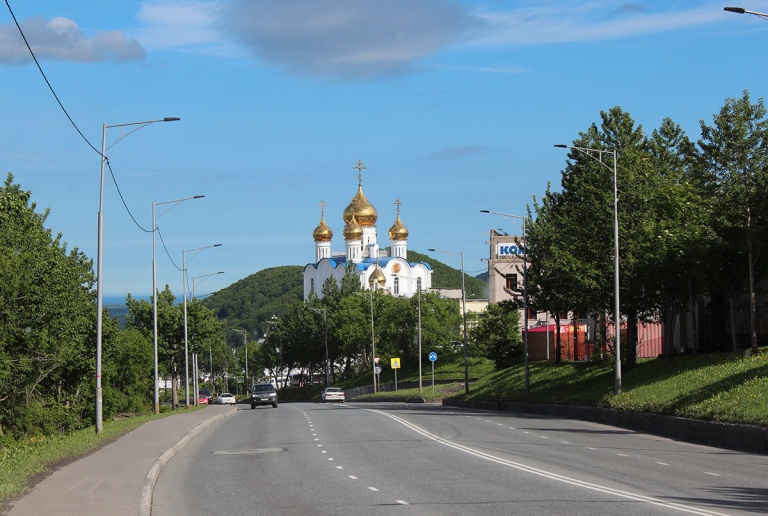 МАОУ «Средняя школа № 36» Петропавловск-Камчатского городского округа
Класс: 3 «Г»
Классный руководитель:
 Глухович Маргарита Владимировна
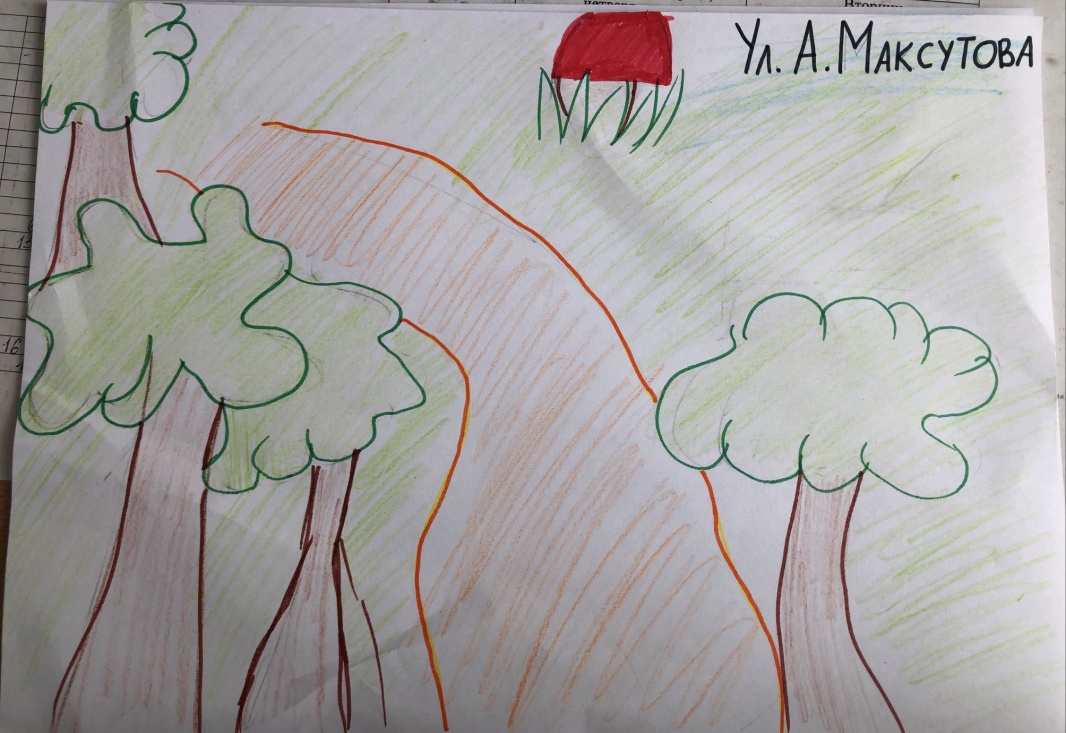 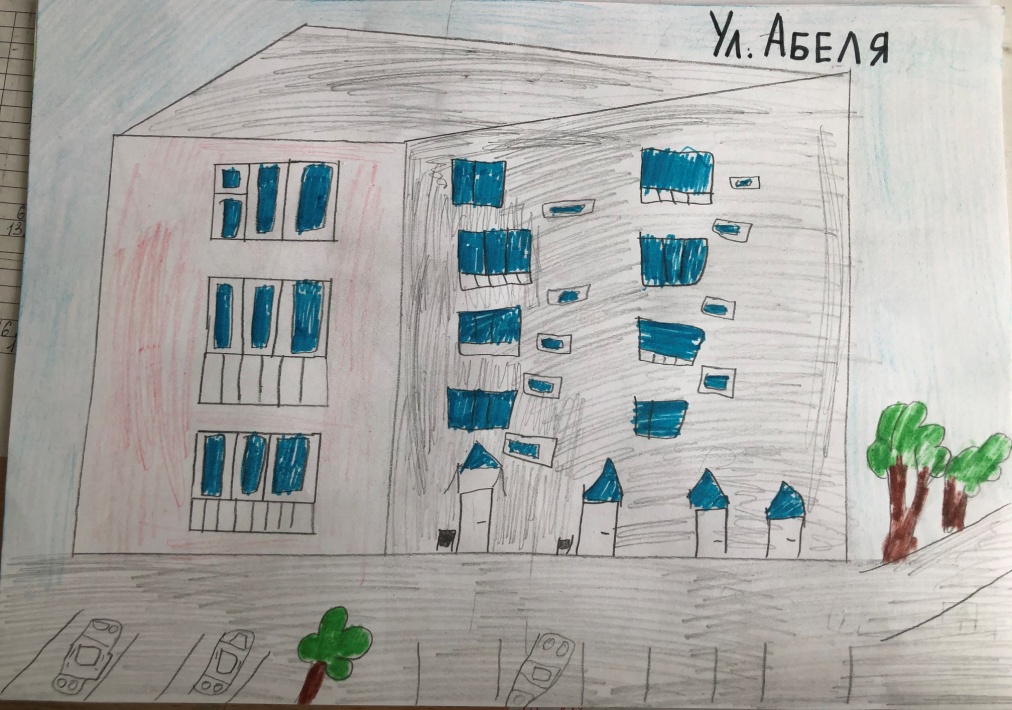 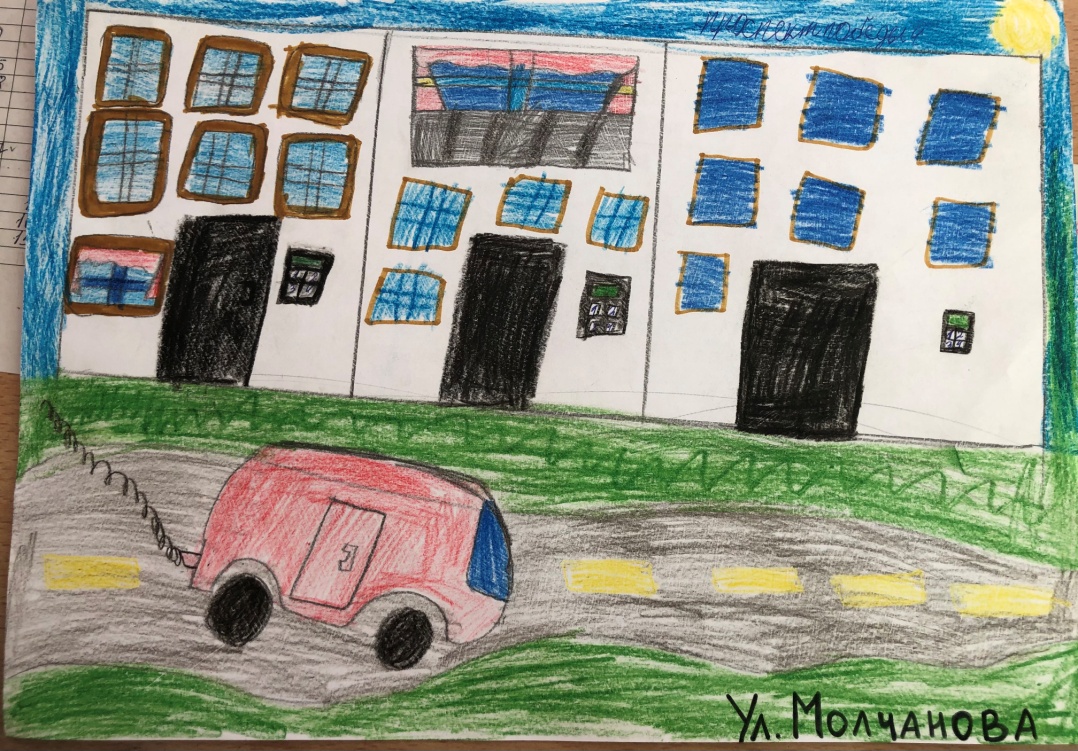 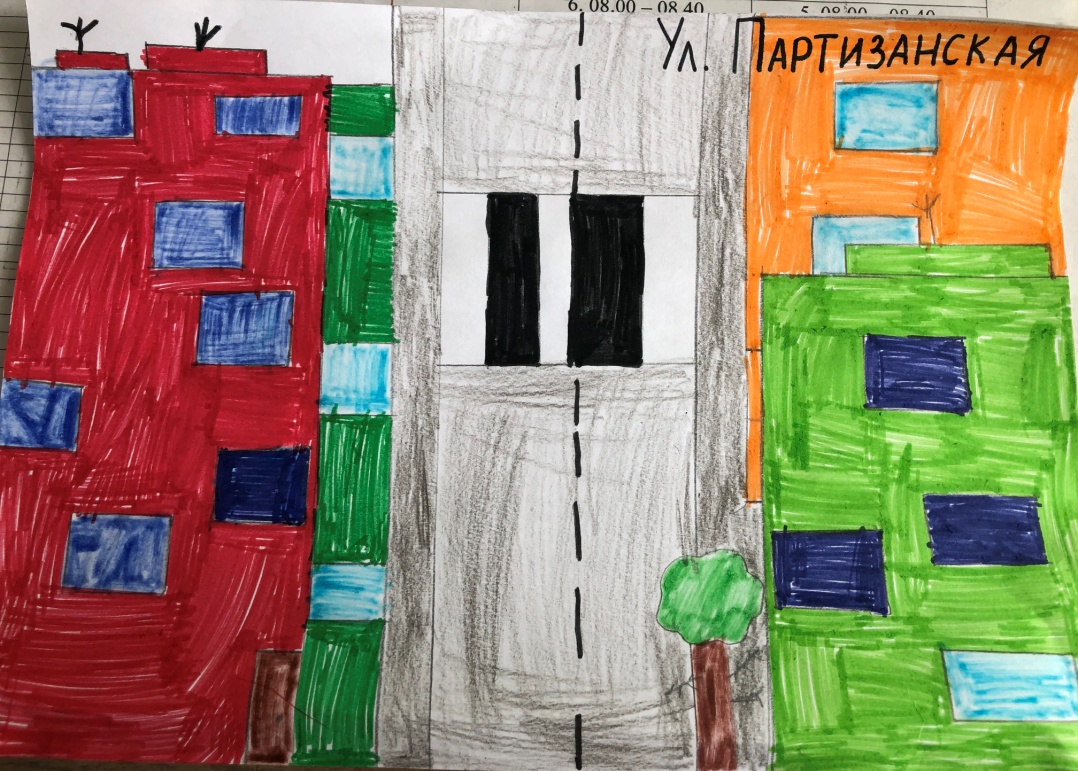 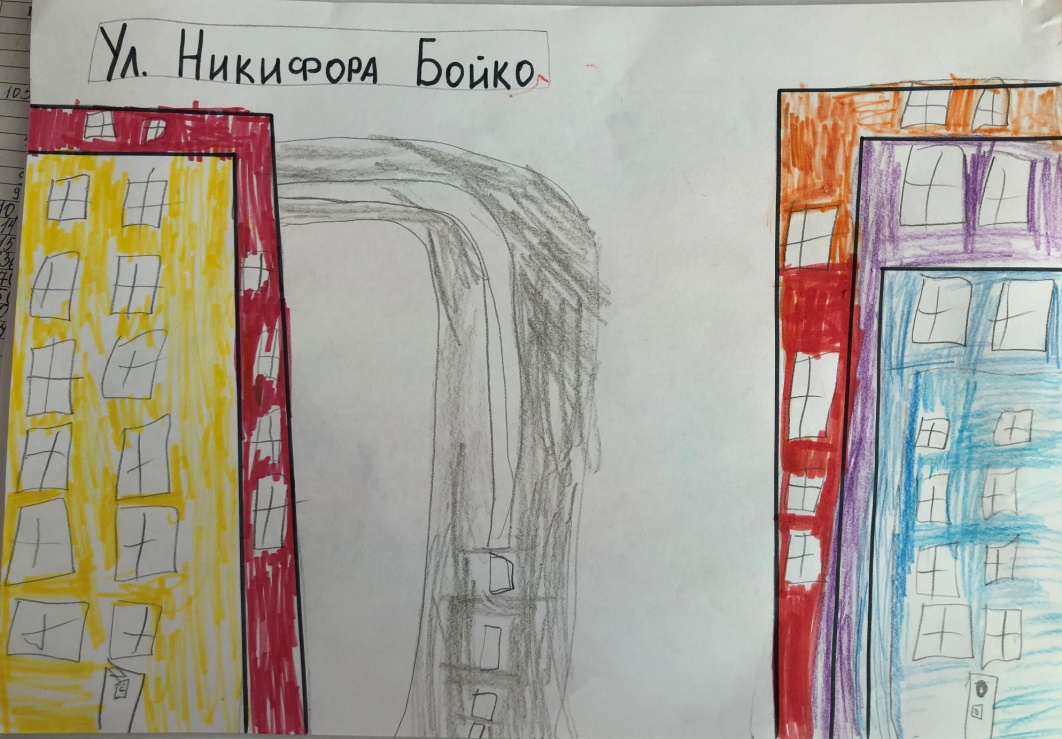 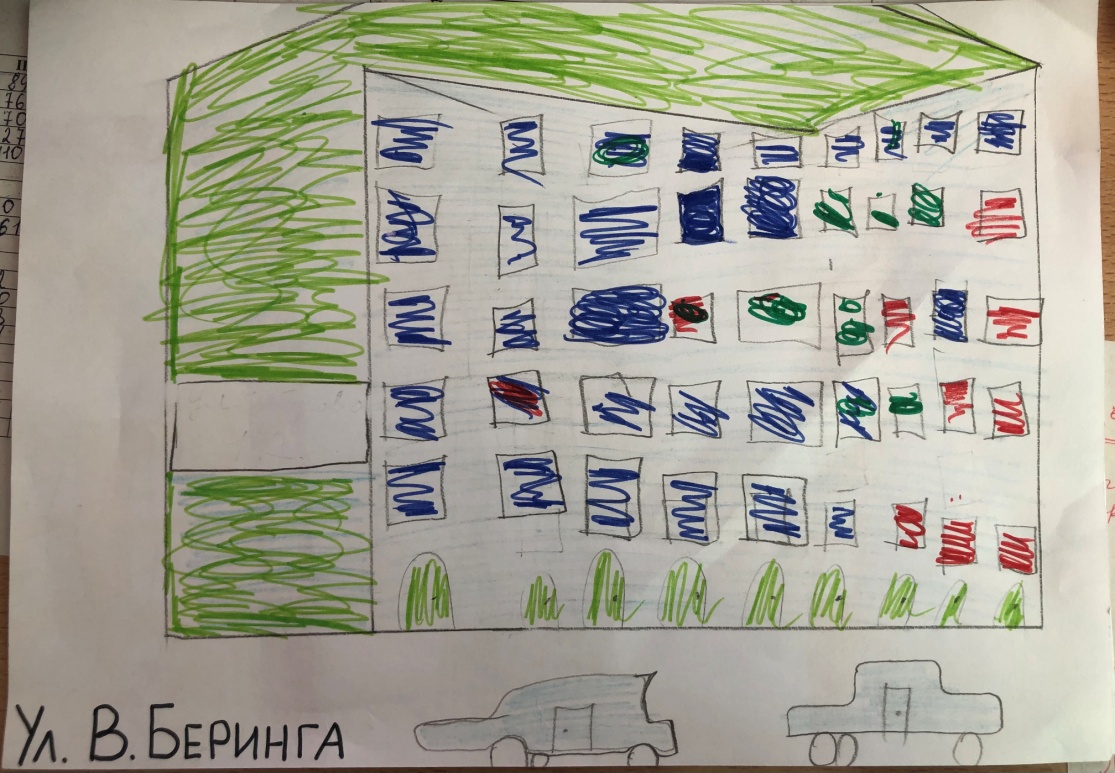